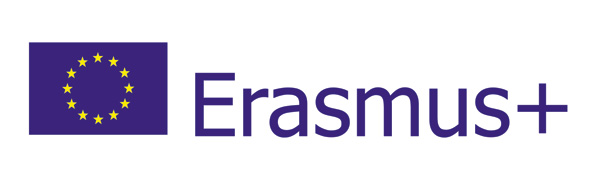 Liceul Tehnologic”Constantin Nicolaescu Plopșor”Tel/Fax:0251368258Email: gsi_cnplopsor@yahoo.comWeb: liceulplenita.ro

EURO-STAGII PRACTICE in mediul rural
2023-1-RO01-KA122-VET-000124301
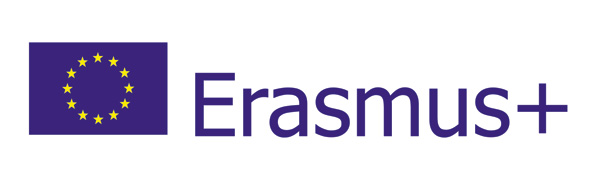 Liceul Tehnologic”Constantin Nicolaescu Plopșor”Tel/Fax:0251368258Email: gsi_cnplopsor@yahoo.comWeb: liceulplenita.ro
Despre proiect
Proiectul Erasmus+ KA122-VET al Liceului Tehnologic „Constantin Nicolaescu Plopșor,”numit „EURO-STAGII PRACTICE in mediul rural,”oferă elevilor șansa de a participa la stagii practice in domeniul electric in Cipru, la P. Kousios Electrical Ltd.

Perioada de implementare:  01/09/2023 - 31/08/2024

Buget: 68 529,00 €
Liceul Tehnologic”Constantin Nicolaescu Plopșor”Tel/Fax:0251368258Email: gsi_cnplopsor@yahoo.comWeb: liceulplenita.ro
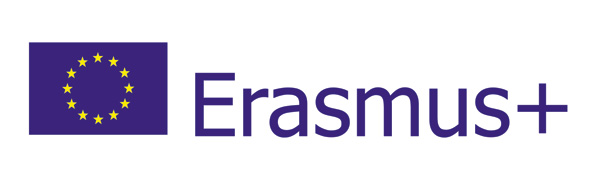 Scopul proiectului:
Dezvoltarea abilitatilor tehnice, lingvistice si
sociale pentru 21 de elevi si 3 profesori insotitori.
Obiectivele proiectului:
Obiectivele includ reducerea abandonului școlar si facilitarea integrării absolvenților pe piața muncii printr-o formare profesionala.
Obiectivele au fost definite de dorința de egalizare a șanselor pentru elevii din mediul rural. Prin mobilitatea in Cipru se oferă participanților o experiența profesională pentru a îmbunătăți cu min 75% competențele profesionale in domeniul electric in condiții de munca reale pentru 21 elevi,beneficiind de sprijin calificat la un agent economic european, dar si dezvoltarea cu min.75% la 21 elevi participanti a competențelor.lingvistice,digitale,personale,sociale,culturale si de
antreprenoriat.
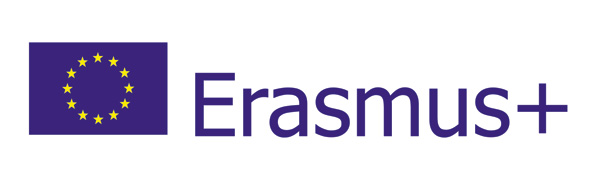 Liceul Tehnologic”Constantin Nicolaescu Plopșor”Tel/Fax:0251368258Email: gsi_cnplopsor@yahoo.comWeb: liceulplenita.ro
Obiectivul  principal al proiectului, de a îmbunătați cu minimum 75% competențele practice ale celor 21 de elevi din clasele IX-X, calificarea Tehnician in instalații electrice, oferă participanților:
experiența profesională, mediu profesionist să exerseze și să dobândească
competențe profesionale în domeniu electric în conditți de muncă reale, cu sprijin
calificat la un agent economic european,tutorat profesionist.
Obținerea de rezultate ale învățarii bune/foarte bune prin interacțiunea
elevilor participanți cu echipamente noi/moderne, cu un nou mediu de
formare, cu angajați și tutore interesați de pregătirea de calitate a lor,ce va
contribui la obținerea sentimentului că sunt capabili să se angajeze.
Creșterea implicării participanților la mobilitate,va duce la motivarea lor de a
se pregăti mai bine și de a reduce absenteismul/abandonul, devenind la
absolvire tineri bine pregătiți, capabili de performanțe în domeniul lor de
pregătire, cu un comportament responsabil privind mediul, cu inițiative
antreprenoriale, răspunzând exigențelor angajatorilor zonali.
Valorizarea rezultatelor elevilor, va crește interesul agenților economici pentru
organizarea de stagii.
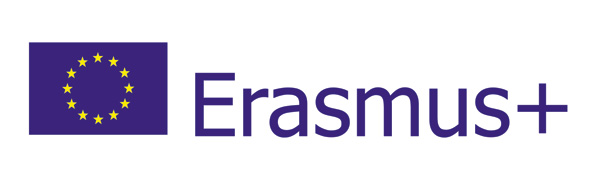 Liceul Tehnologic”Constantin Nicolaescu Plopșor”Tel/Fax:0251368258Email: gsi_cnplopsor@yahoo.comWeb: liceulplenita.ro
Al doilea obiectiv, dezvoltarea cu min.75% la 21 elevi participanți a competențelor lingvistice, digitale, personale, sociale, culturale și de antreprenoriat, oferă participanților:
participare activă la activități de adaptare, incluziune sociala, culturale la plasament își vor îmbunătăți atitudinea,cetatenia activă,comportamentul si abilitatile sociale ,capacitatea de comunicare/relationare cu persoanele din grup, cooperare in echipa ,vor fi dornici pentru schimbarea stilului de viata,sa aiba un comportament responsabil pentru mediu,o viata personala stabila cu un
       statut socio-economic minim satisfăcător.
imbunatatirea comunicarii in lb.engleza ii va incuraja sa se adapteze si sa interactioneze in medii de viata diverse, sa fie competitivi pe piata muncii europene.
 rezolvarea sarcinilor, responsabilizare, constientizarea calitatilor  prin obtinerea de rezultate bune/ performante la stagii,ce va avea ca efect cresterea stimei de sine si a increderii, autonomie ,dorinta de a se pregati mereu, de a avea curajul de a se adapta la noi medii sociale, culturale.
dezvoltarea competențelor digitale prin folosirea EU Academy, grupuri de comunicare.
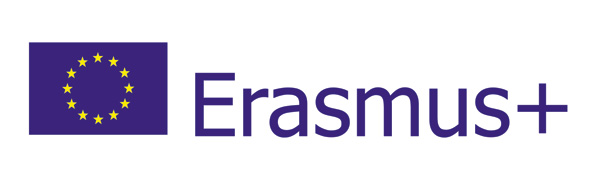 Liceul Tehnologic”Constantin Nicolaescu Plopșor”Tel/Fax:0251368258Email: gsi_cnplopsor@yahoo.comWeb: liceulplenita.ro